Lavori di gruppo: osservazione partecipante
Esercitazione di Sociologia generale 2017-2018
(Restituzione a cura di Pierpaola Pierucci)
Osservare e riflettere sociologicamente
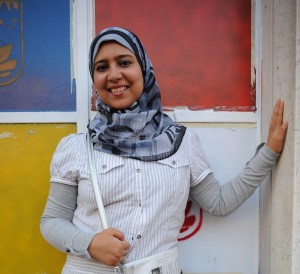 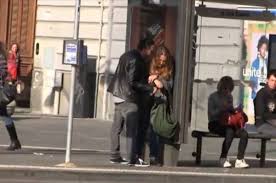 https://www.youtube.com/watch?v=NhrNTMNQvn4
https://www.youtube.com/watch?v=Fsrqe1soVbY
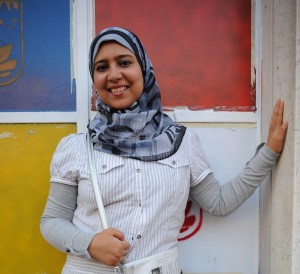 Solidarietà vs indifferenza?
Quale possibile interpretazione sociologica?
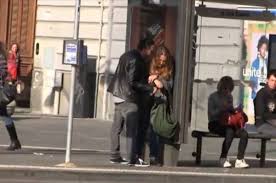 [Speaker Notes: Razzismo/stereotipi e pregiudizi (tema collettivo, pubblico) vs. aggressione femminile (questione privata della coppia?). Perché nel primo esperimento le persone intervengono in difesa della ragazza musulmana mentre rimangono indifferenti nel secondo caso? Che cosa porta le persone ad agire in modo così differente? (Comportamento-responsabilità individuale vs. quelli di gruppo/folla Le Bon). Effetto spettatore (psicologia sociale, Mark Levine e Simon Crowther (2008) . Società degli indifferenti dove sempre più scarsi sono i gesti di solidarietà sociale (basso livello di coesione sociale).
Società degli indifferenti (pochi gesti di solidarietà, relazioni fragili, perdita del “bene-comune”);
“Effetto spettatore” (davanti al caso di Emergenza) -> responsabilità individuale, personale diluisce quando si è parte di un gruppo. Nessuno interviene pensando che qualcuno lo faccia  o lo farà. 
Riprova sociale-> se una persona delle presenti prende l’iniziativa ed interviene davanti all’emergenza le restanti persone lo faranno.]
Osservazione:  
Guardare ed ascoltare

Partecipante:
Coinvolgimento diretto del ricercatore nella situazione da studiare (ricerca sul campo) per un periodo di tempo relativamente lungo
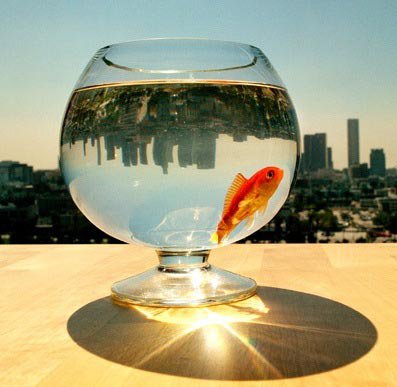 “Visione dal di dentro”
“Vedere il mondo con gli occhi dei soggetti studiati ”
Osservare e riflettere sociologicamente
L’osservazione partecipante nasce dall’esigenze di cogliere i significati attribuiti dagli individui alle loro azioni, di vedere il mondo con i loro occhi. 
L’insieme dei significati condivisi  è ciò che chiamiamo cultura .
L’osservazione partecipante consente di studiare ogni campo del settore umano con una specificità culturale (dalle organizzazioni ai momenti più “banali” della quotidianità).
La vita quotidiana è densa di azioni, comportamenti individuali e collettivi carichi di significati, impliciti, che sfuggono agli stessi attori sociali.
Ogni attore sociale agisce su un palcoscenico ed un retroscena
[Goffman]
Ciò che potrebbe sembrare “banale” ha invece una precisa significatività
[H. Garfinkel “etnometodologia”]
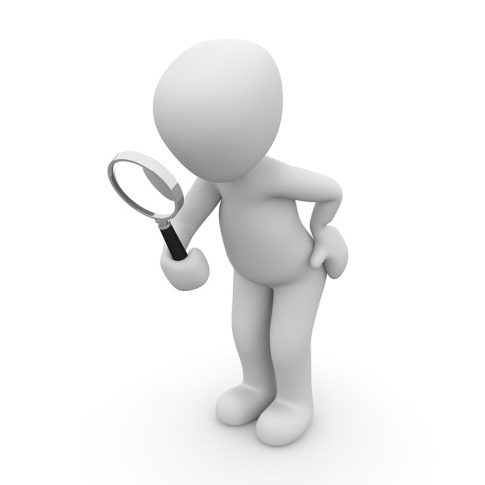 Che cosa osservare?
L’osservazione è sempre un’operazione selettiva che è frutto di qualche interesse specifico del ricercatore/osservatore 
[“concetti sensibilizzanti”  Blumer].
Il contesto fisico
Il contesto sociale
Le interazioni formali e quelle informali
Le interpretazioni degli attori sociali [guardare e chiedere]
Registrazione dell’osservazione
Note etnografiche
descrizione di quanto osservato 
     [luoghi, persone, fatti, ecc.] 
   rappresentazione oggettiva 

 interpretazione data sia dal ricercatore/osservatore di questi avvenimenti che dai soggetti
    studiati. Per dare un significato a ciò che si vede, si ascolta  e si annota ciò di cui si fa esperienza
    [riflessioni, reazioni, impressioni, emozioni, ecc.]
    comprensione soggettiva
I lavori di gruppo
N. 21 lavori osservativi
N. 51 studenti coinvolti

Focus osservativi: 

Preferenza osservativa di contesti fisici “non-luoghi” (Marc Augè);
Spazi pubblici di ricreazione (giardini, parchi, ecc.), aggregazione (piazze, centro parrocchiale), cultura (biblioteche, Aula magna), culto (chiese)
Contesti organizzativi (imprese familiari)
Problematiche sociali (gioco d’azzardo)
Mass media (valenza sociale della TV)
[Speaker Notes: Non Luoghi: treno, autobus, centro commerciale, Mc Donald’s, Piadinabus, stazione FS, Pronto soccorso ospedaliero, negozi cittadini]
Osservazioni metodologiche (1)
Osservazioni “puntuali”, non differenziate nel tempo (giorni della settimana, orari);
Scarsa coerenza tra interesse osservativo, osservazioni svolte e riflessioni finali;
Sbilanciamento sulla descrizione  (scarsa interpretazione);
Osservazione delle relazioni  focalizzate su alcuni dei soggetti del contesto interattivo;
Scarsa attenzione rispetto alle valenze “sociologiche” dell’osservazione svolta;
Uso del dato numerico quale lente interpretativa privilegiata
Osservazioni metodologiche (2)
Visual sociology
    Un piccolo numero di lavori osservativi è ricorso all’uso di immagini fotografiche in modo corretto e pertinente al contesto osservato.
Interviste semi-strutturate
   Quale ulteriore strumento di “comprensione” del materiale osservativo raccolto.
Bonus
Criteri di valutazione:

      strutturazione delle fasi osservative;
     correttezza applicativa dello strumento;
     congruità tra interesse di ricerca e osservazioni svolte;
     capacità di rilettura del materiale raccolto;
     ricchezza dei contenuti degli elaborati inviati.